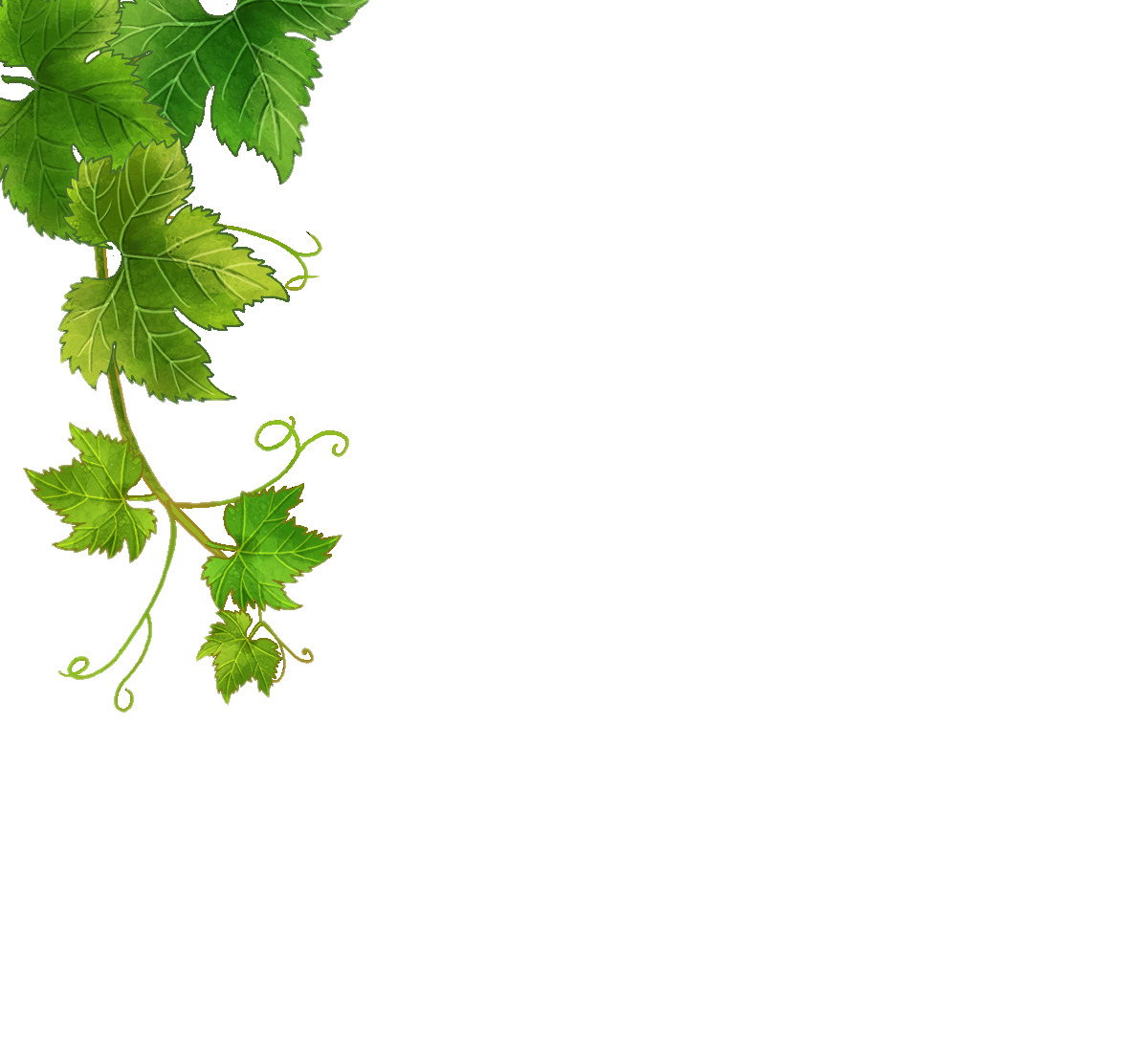 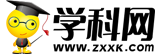 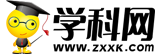 2025年中考物理基础知识复习课件
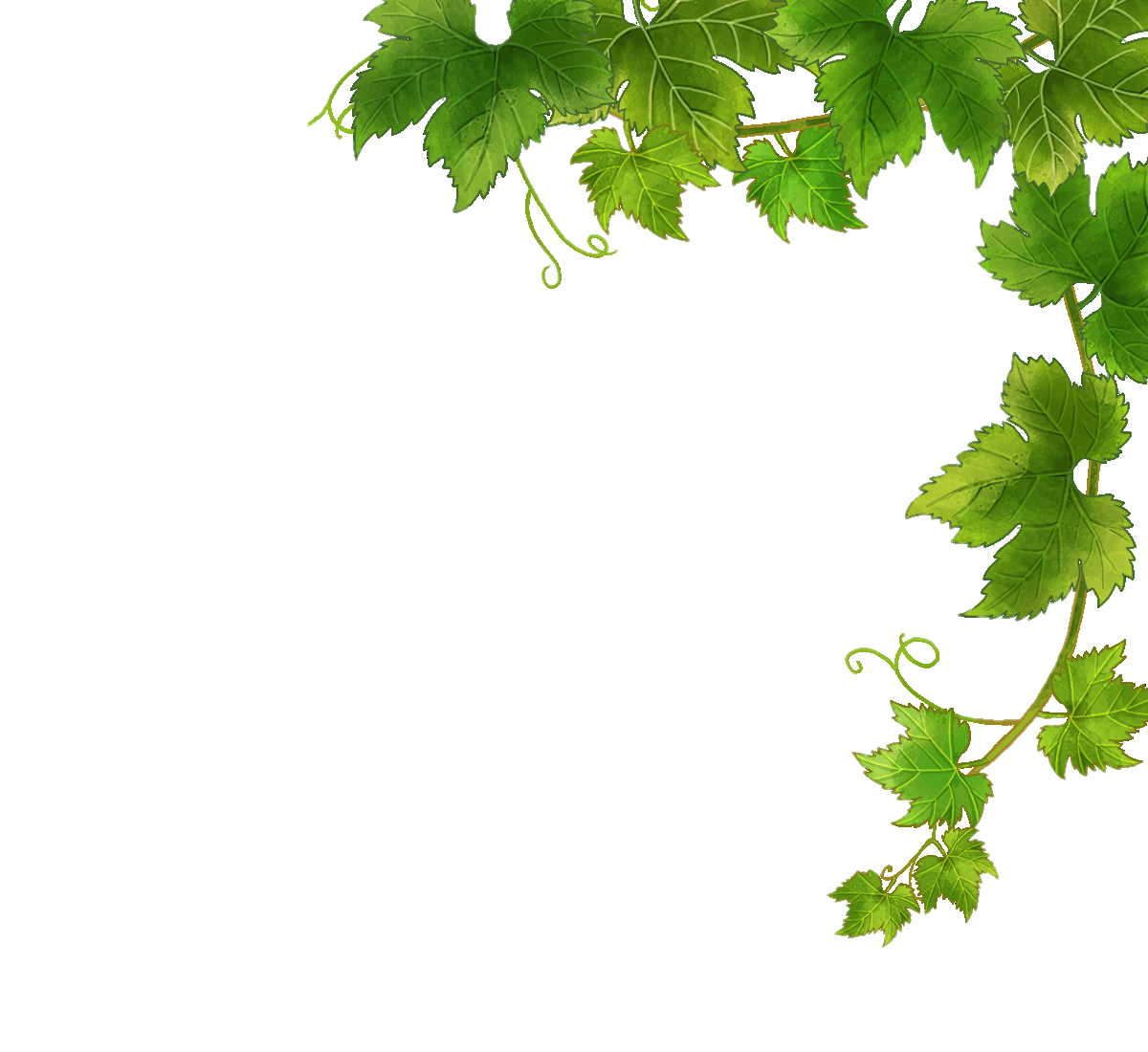 第6讲 质量和密度
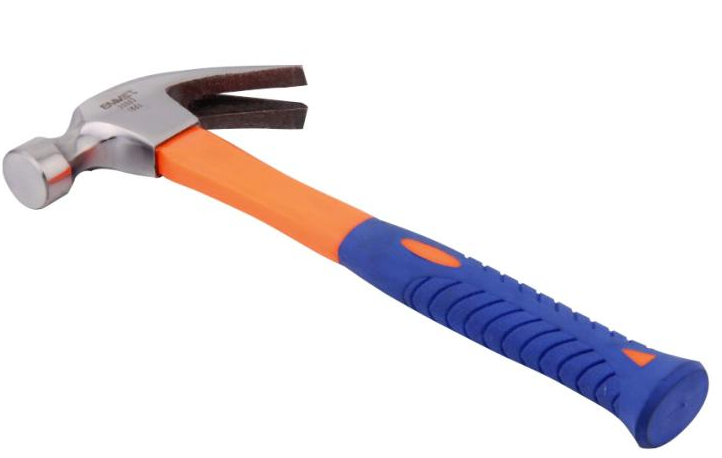 铁锤
铁钉
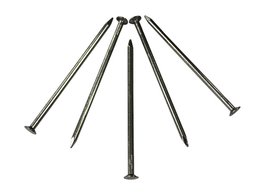 考点1  质量及测量
1、质量
（1）、质量的定义
我们把物体所含物质的多少称为质量。
铁
铁钉、铁锤都是由 ———— 制成的，
玻璃杯由————制成，桌子、椅子由————等材料制成。
木材
玻璃
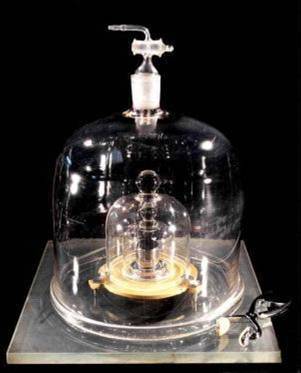 千克原器
（2）、质量的单位
在国际单位制中，质量的基本单位是千克，符号是 kg。
常用的质量单位：吨(t)、克(g)、毫克(mg)
换算关系： 1t =103 kg   1kg=103 g   1g=103mg
请你换算：        5 t  =____________  kg               
                           50 kg  =___________  g
                            10 g =____________  mg          
                           50 mg  =___________  g
5×103
5×104
104
0.05
例 请在下列数字后面填上合适的单位：（选填“g”、“kg”和“t”）
（1）一个鸡蛋的质量大约是50_________；
（2）中学生小超的质量最大约是50_________。
g
kg
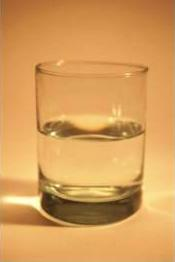 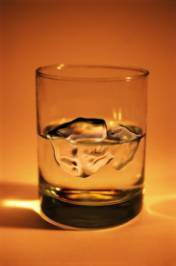 水
冰
（3）、质量的理解
泥团被捏成泥人，物体的形状发生了变化，但其质量有变化吗？
冰块融化成水，物体的状态发生了变化，其质量有变化吗？
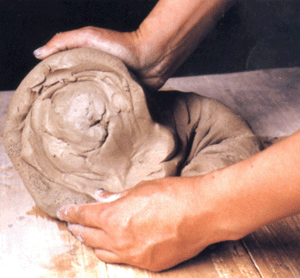 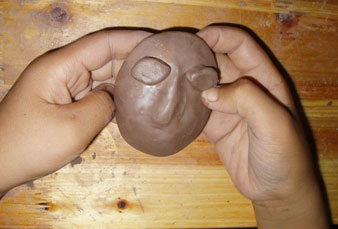 并没有
并没有
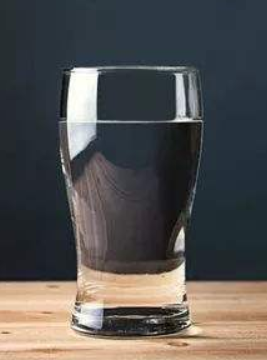 10 ℃ 的水
30 ℃ 的水
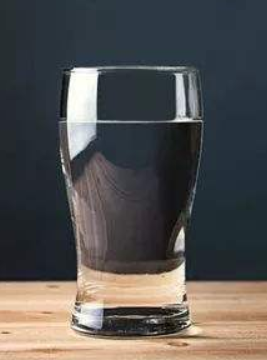 一杯30℃的水降温到10℃，温度变化了，其质量有变化吗？
嫦娥四号从地球到月球，空间位置发生改变，其质量有变化吗？
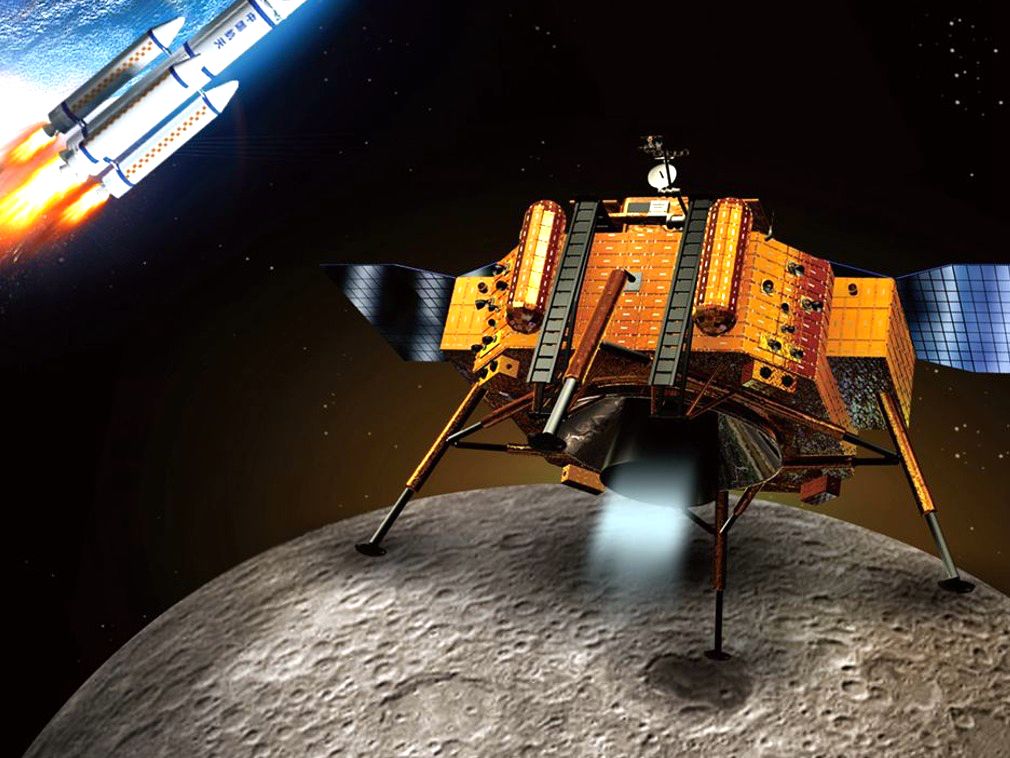 并没有
并没有
质量是物体本身的一种固有属性，它不随物体的形状、状态、地理位置及温度的改变而改变 。
2、质量测量
（1）质量测量工具
实验室中测量质量的工具
生活中测量质量的工具
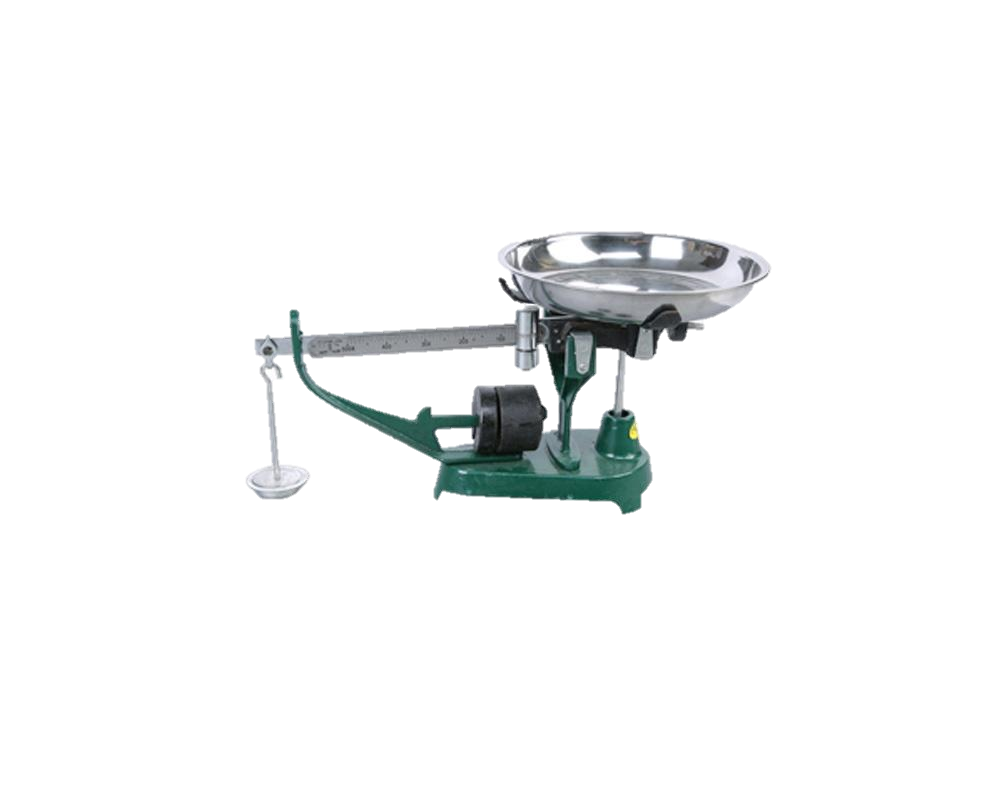 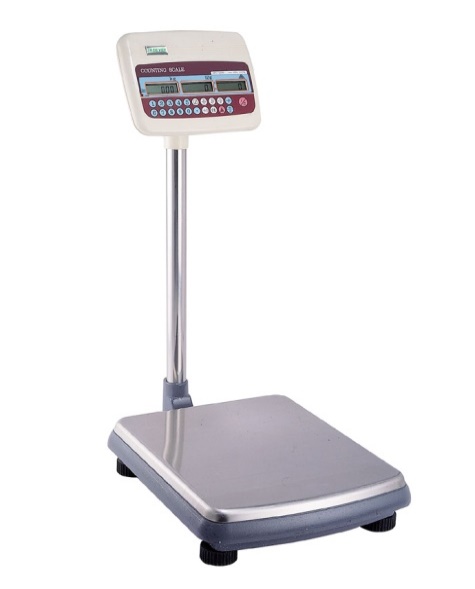 案秤
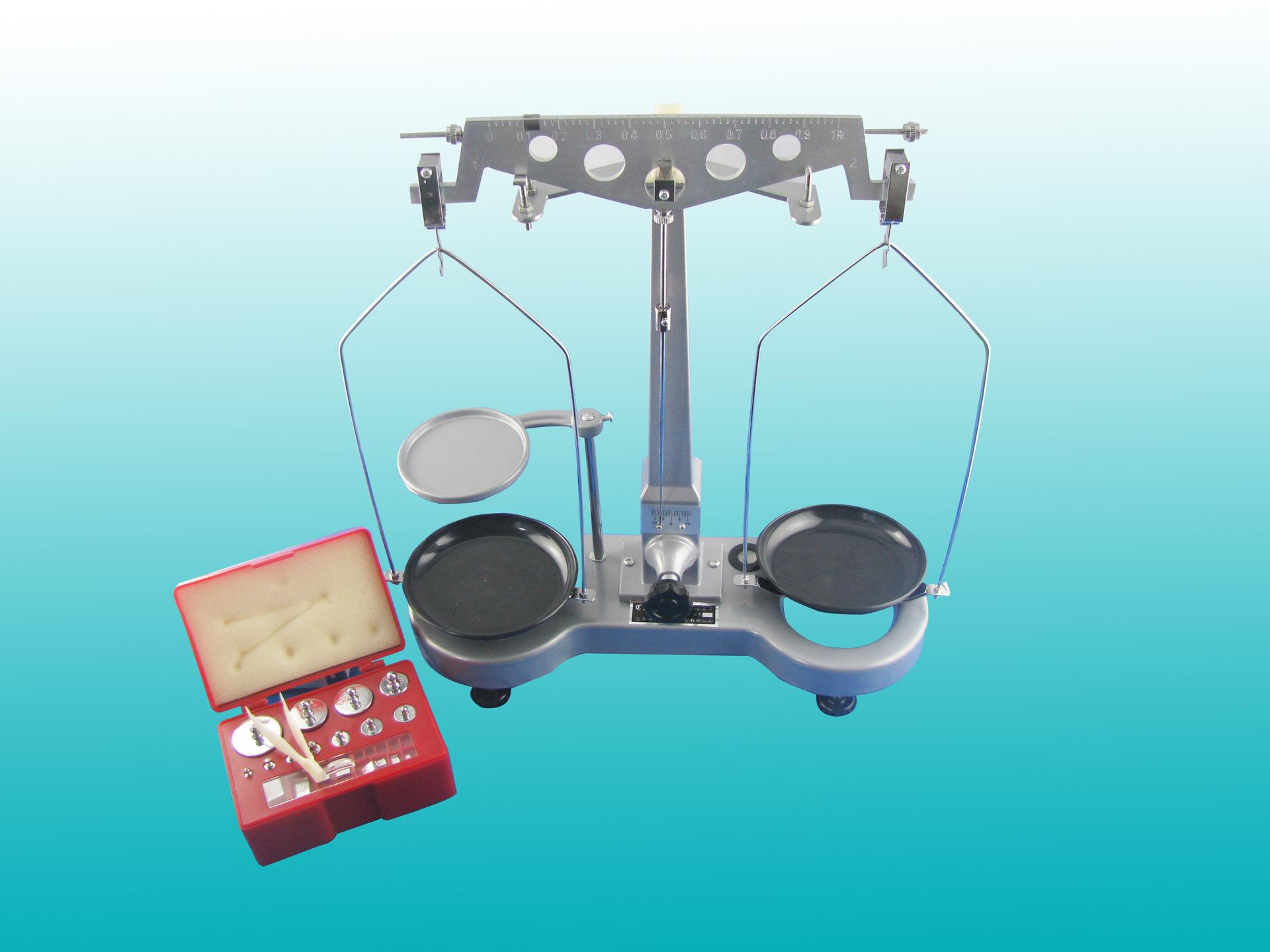 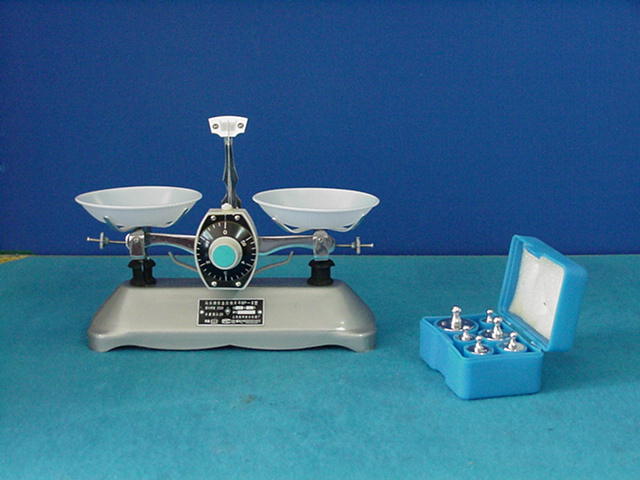 电子台秤
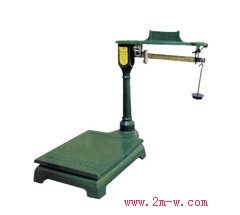 杆秤
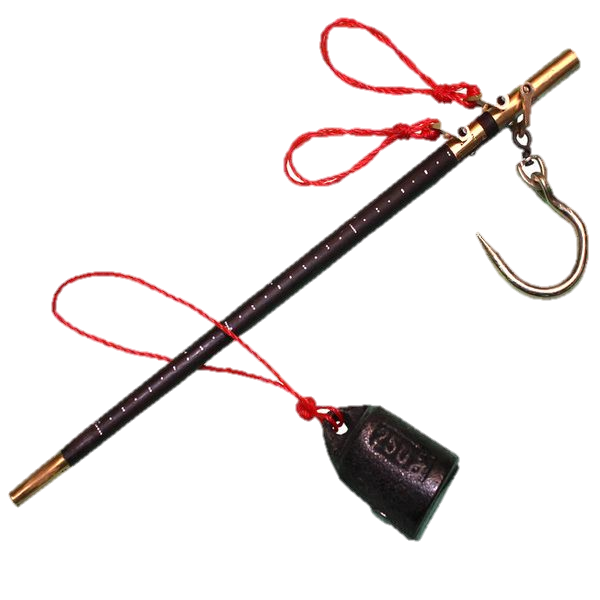 物理天平
托盘天平
磅秤
（2）认识托盘天平
托盘天平的称量和感量
托盘天平的结构
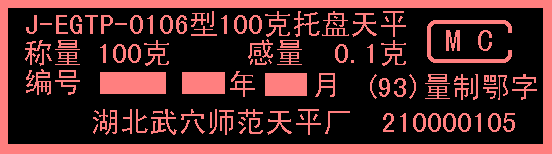 分度盘
托盘
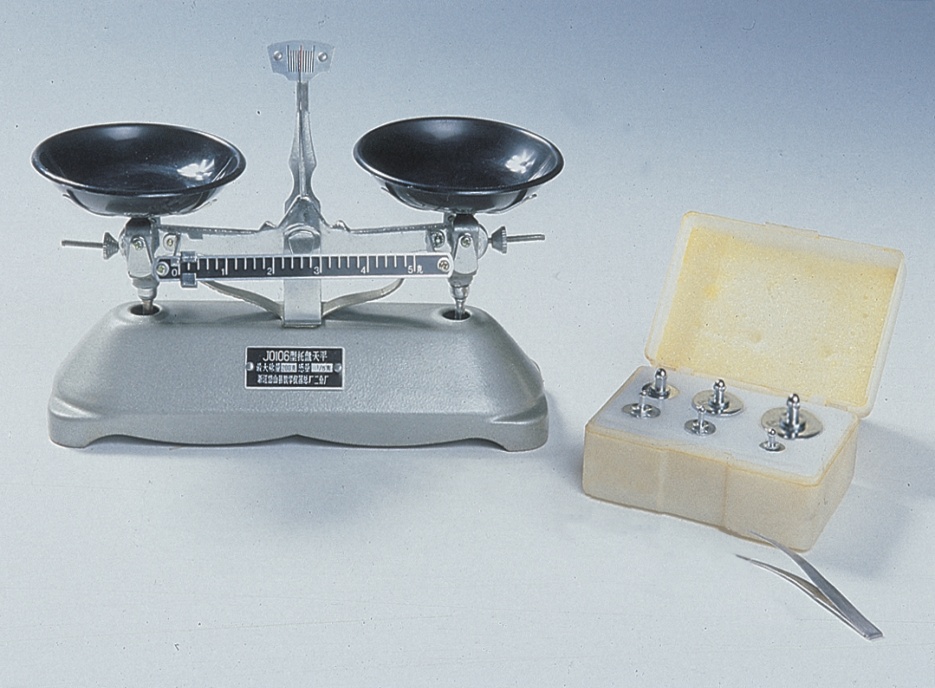 指针
称量(能测的最大质量) 砝码盒内砝码的总质量 + 游码最大的读数。
   感量(最小分度值)就是标尺上每一小格表示的质量数。
横梁标尺
砝码
平衡螺母
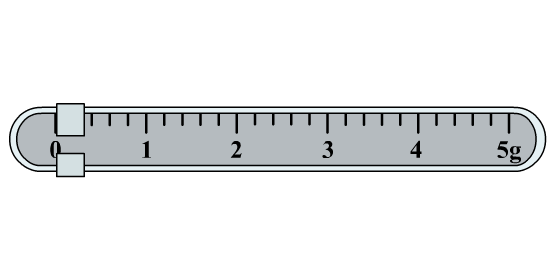 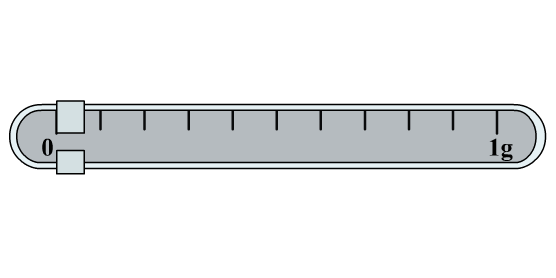 底座
游码
镊子
0.1g
0.2g
（3）天平的使用注意事项
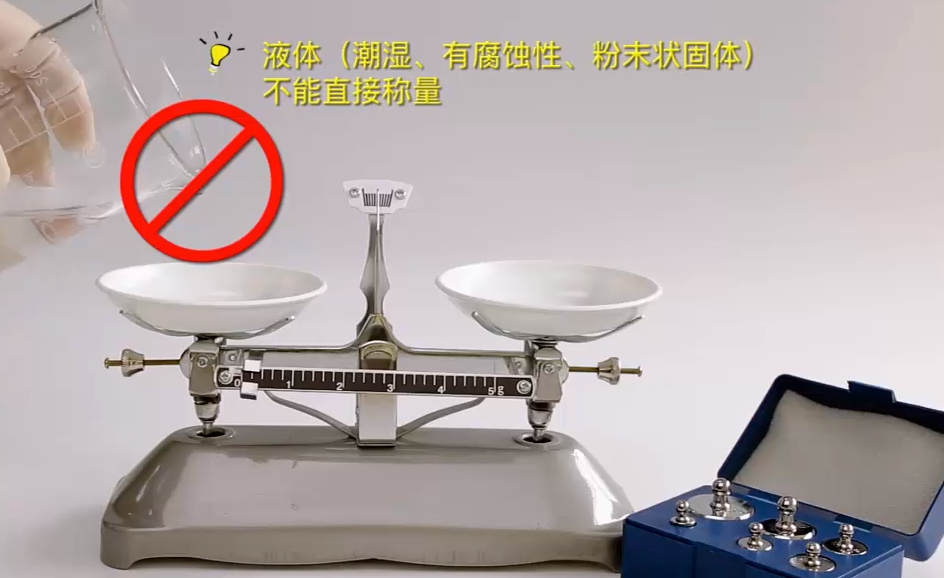 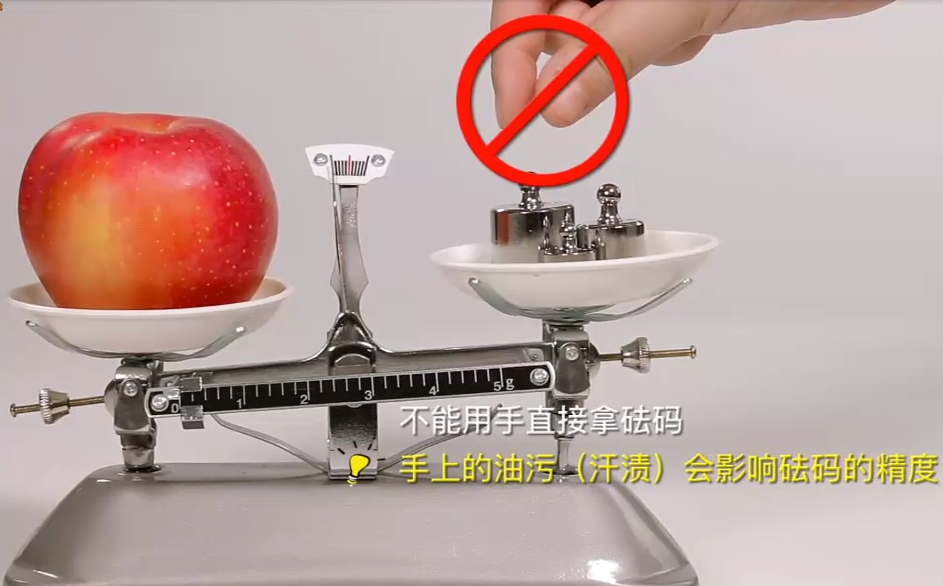 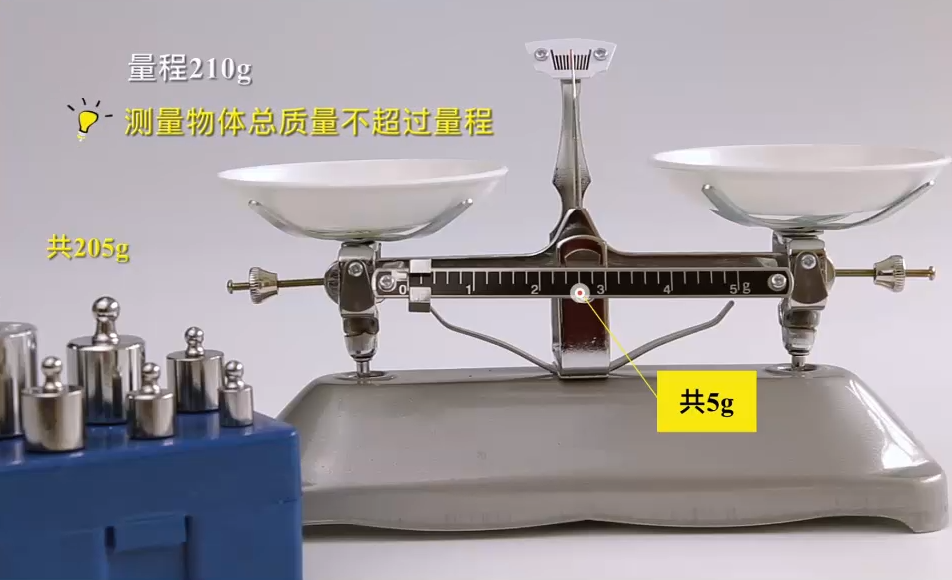 保持天平干燥、清洁，潮湿的物体和化学药品不能直接放到天平的托盘中，应使用烧杯或者白纸间接称量。
向右盘中加减砝码或移动游码时，要用镊子，不能用手接触砝码，不能把砝码弄湿、弄脏；
用天测量平物体的质量时，不能超过天平的最大测量值；
（4）天平的使用方法
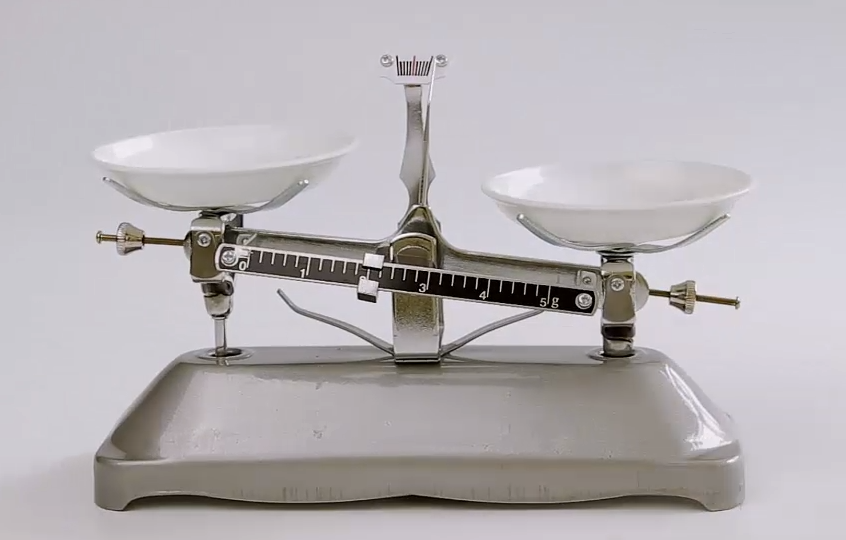 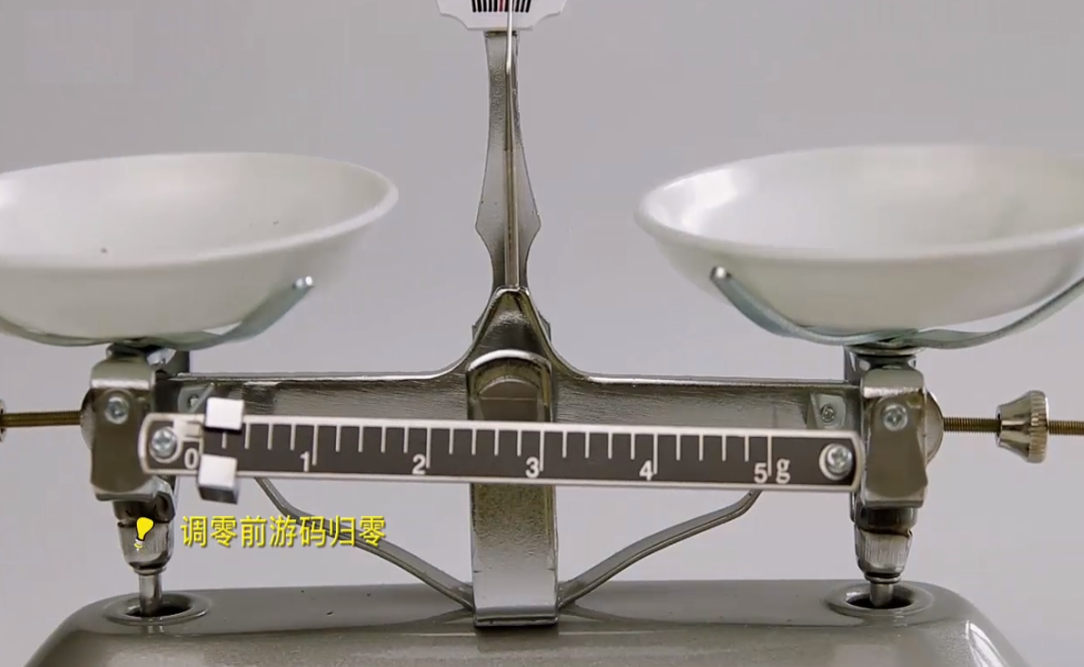 放：把天平放在水平台上
移：游码拨到标尺左端的零刻度线处。
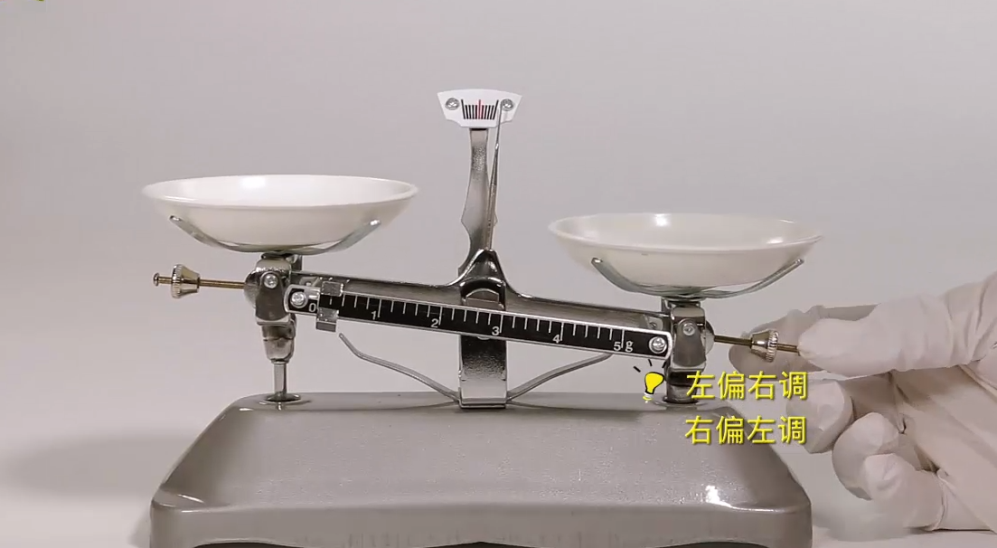 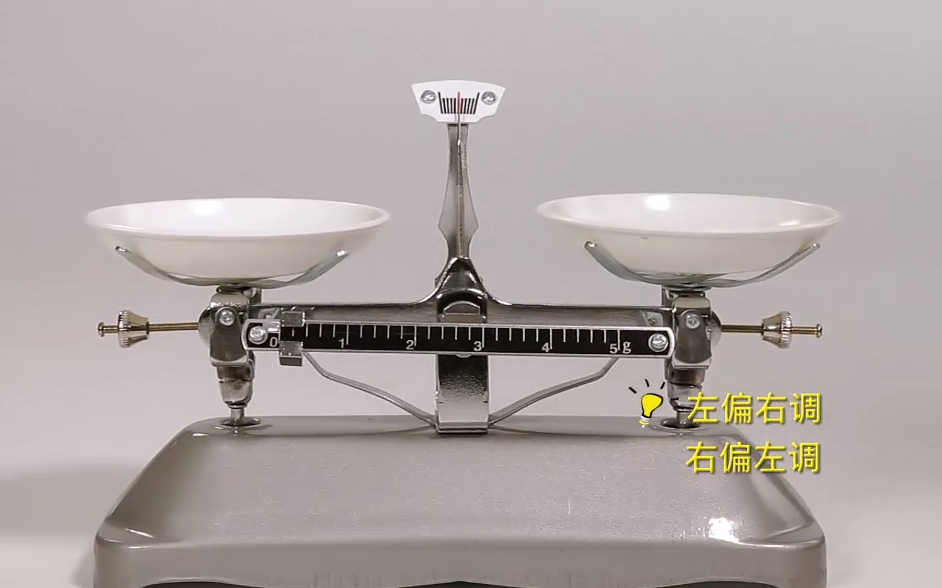 调：调节横梁两端的平衡螺母（指针左偏向右调，右偏向左调），使指针指在分度盘的中央（或左右摆动幅度相等），这时横梁平衡。
左物
右码
162g
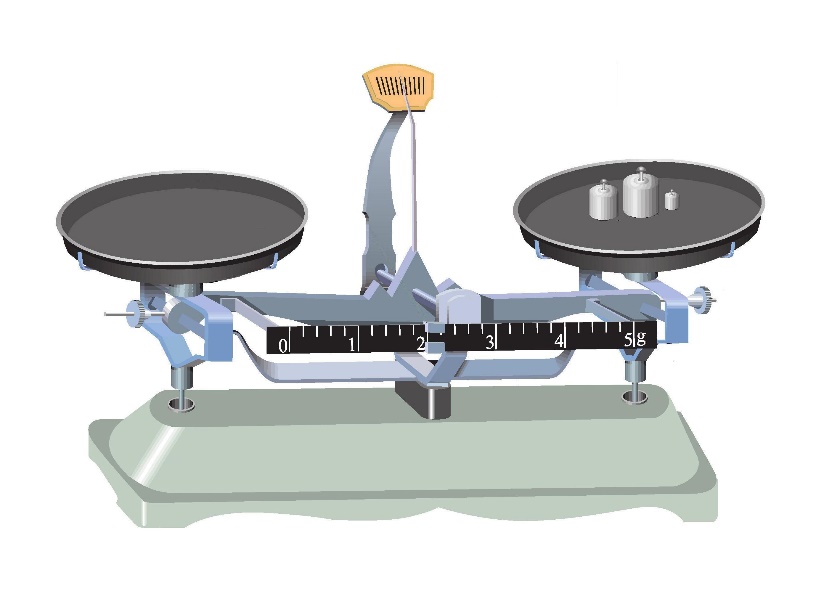 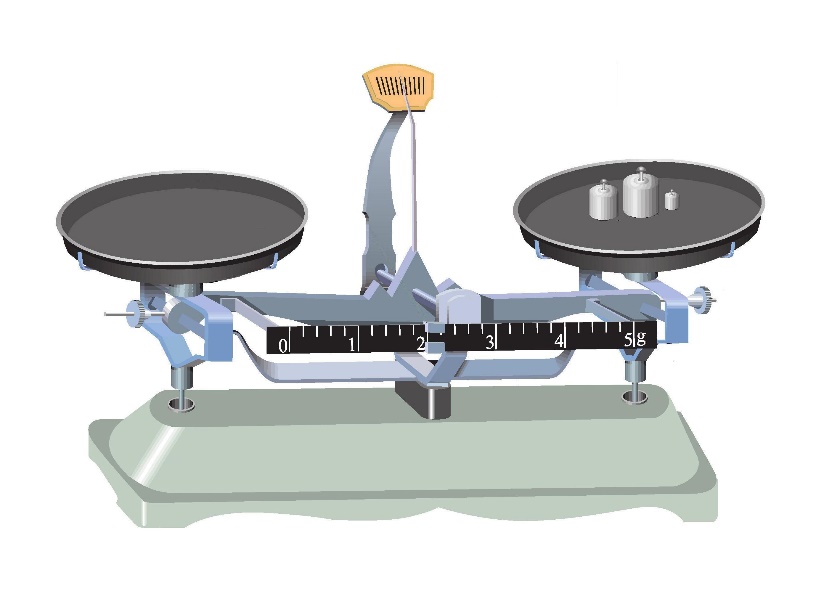 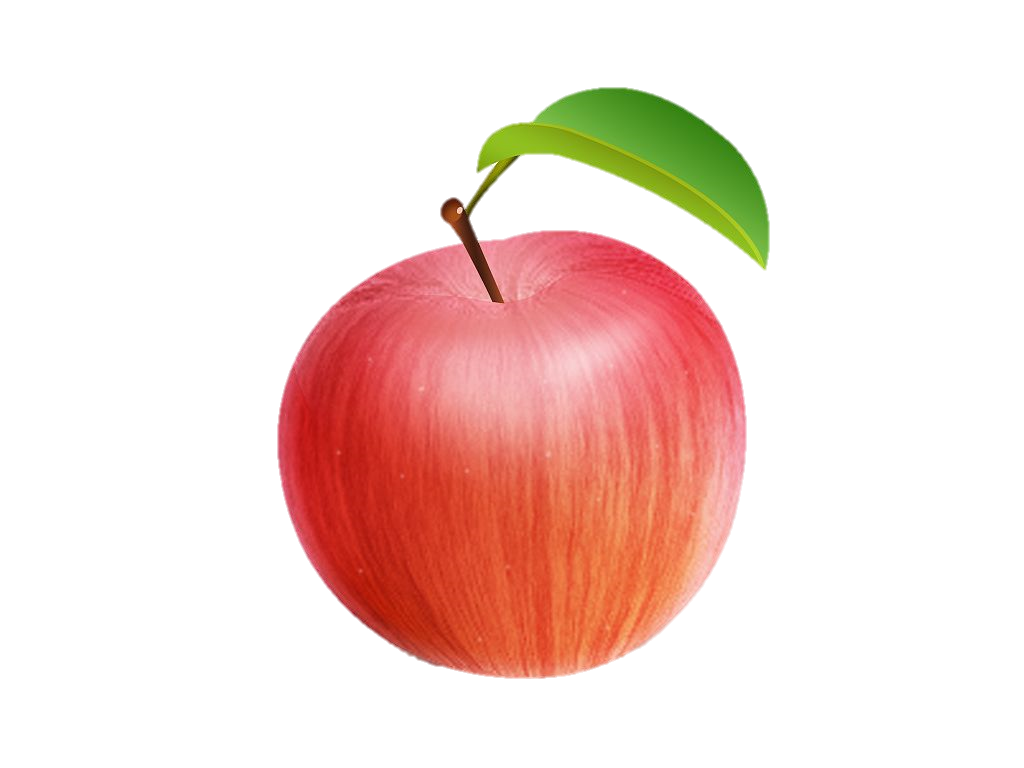 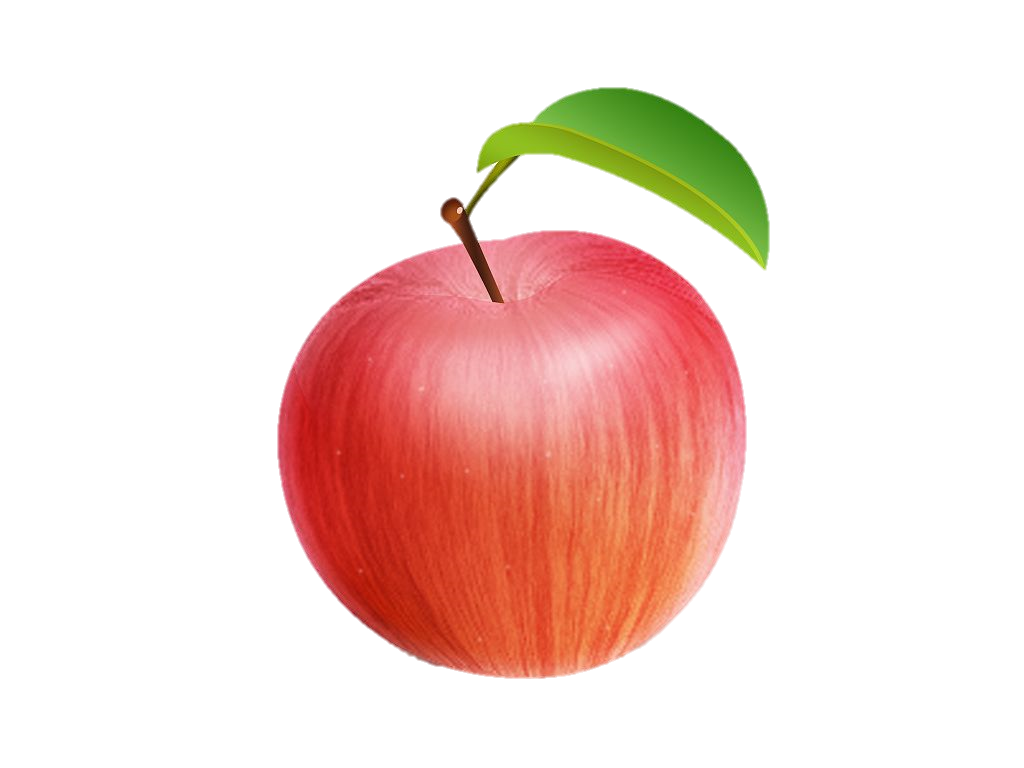 100g
50g
10g
注意:称量过程中，若添加最小砝码后，天平依然不能平衡，此时应调节游码，不能调节平衡螺母。
2g
称：把被测物体放在左盘，用镊子向右盘添加砝码（从大到小），向右移动游码直到横梁恢复平衡。（调节游码相当于向右盘加小质量的砝码）
读：物体的质量=砝码质量+游码所对刻度值。
(游码以左侧所对刻度线为准)
例 如图，某同学用天平测量一块鹅卵石的质量，天平的读数为______g。当他从托盘中取下石块和所有砝码后，发现天平仍保持平衡，可知测量值________（填“大于”或“小于”）实际值，为使结果可靠，再次测量前，他应进行的操作是：先将游码移至标尺上的___________位置，
后向_______（填“左”或“右”）调
节平衡螺母，直至天平平衡。
72.0
大于
零刻线
右
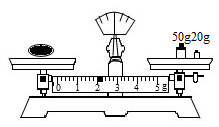 2. 测量物体的质量前，将天平放在水平台上，小亮发现指针偏向分度标尺的左侧，如图所示。接下来他要进行的操作是（　　）
A．先将游码拨至零刻度线，再向右调节平衡螺母
B．先将平衡螺母移到最左端，然后向右移动游码
C．先将游码拨至零刻度线，再向左调节平衡螺母
D．先将平衡螺母移到最左端，然后向左移动游码
A
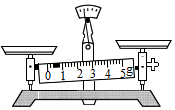 4.在使用托盘天平测量物体质量的实验中：
（1）调节天平平衡时，某同学将天平放在水平工作面上后，发现天平指针如图甲所示；则接下来的操作应是_______________，直到指针尖对准分度标尺中央的刻度线。
（2）用托盘天平测量物体质量时，发现天平指针如图所示；则接下来的操作应是_____________________，使天平平衡。测量中，当右盘所加砝码和游码位置如图乙
所示时天平平衡，则该物体的质量
为_____g。
将平衡螺母向右调
加砝码或向右移动游码
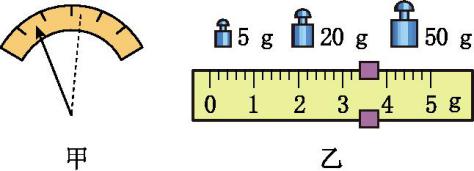 78.4
考点2  体积测量
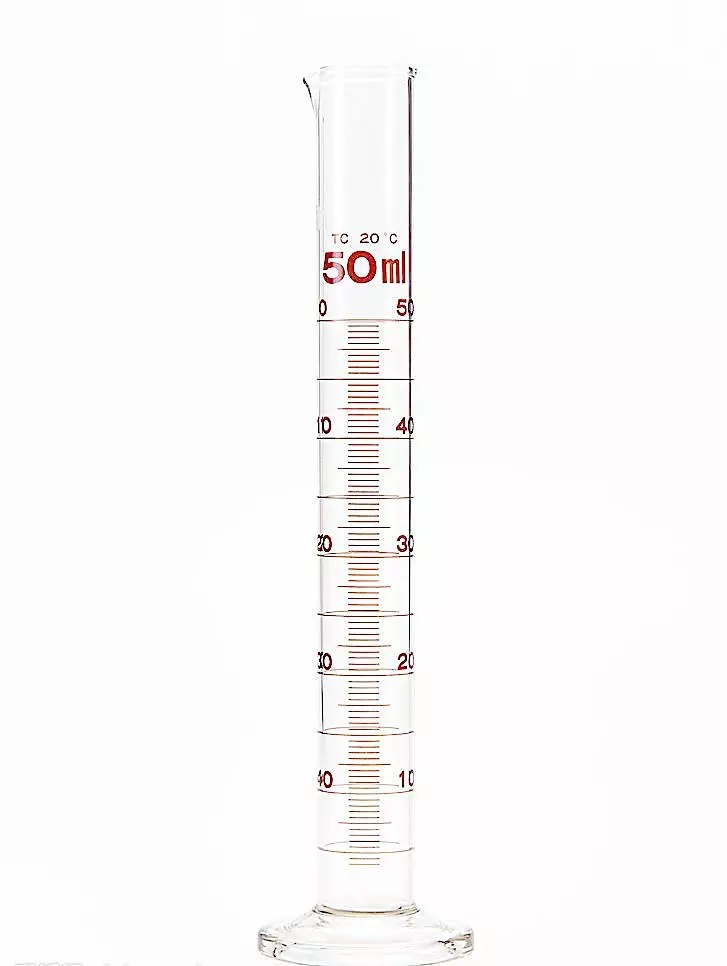 1、认识量筒
量筒上的标度
   单位：   毫升 mL              升  L 
            1 mL = 1 cm3 =10-6m3
                   1 L = 1 dm3=10-3m3
   最大测量值：常用100 mL，200 mL
   分度： 1 mL， 2 mL，5 mL
2、量筒的使用
(1)使用前要观察它的分度值和量程；
(2)使用时一定要放在水平桌面上，不能倾斜使用；
(3)如果量筒里的液面是凹形的，视线应与液体凹液面最低处相平。
40mL
俯视
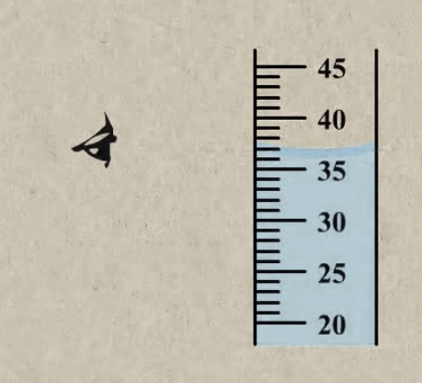 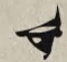 数据偏差分析：
俯视使读数偏大
平视
37mL
仰视使读数偏小
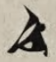 仰视
34mL
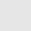 考点3、密度
1、探究物质质量与体积的关系
用天平比较质量相同的不同物质的体积
体积相同的铜块、铁块、铝块
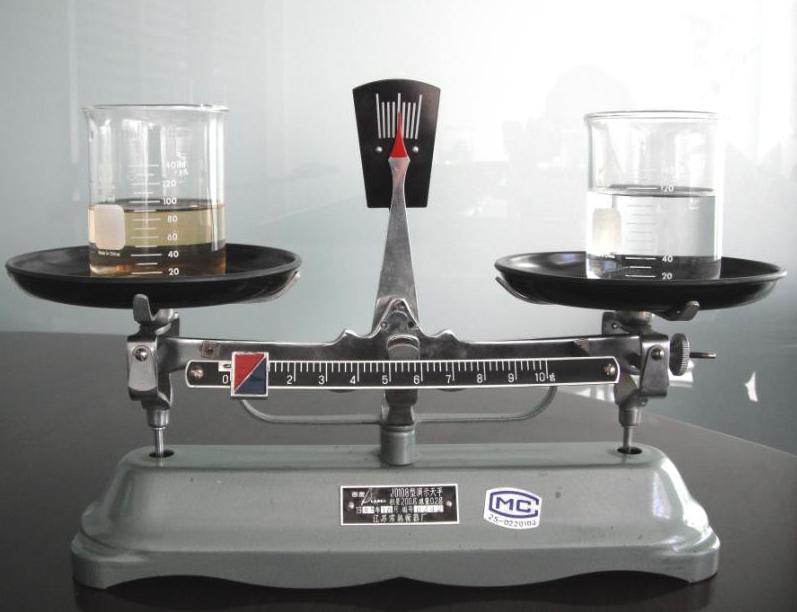 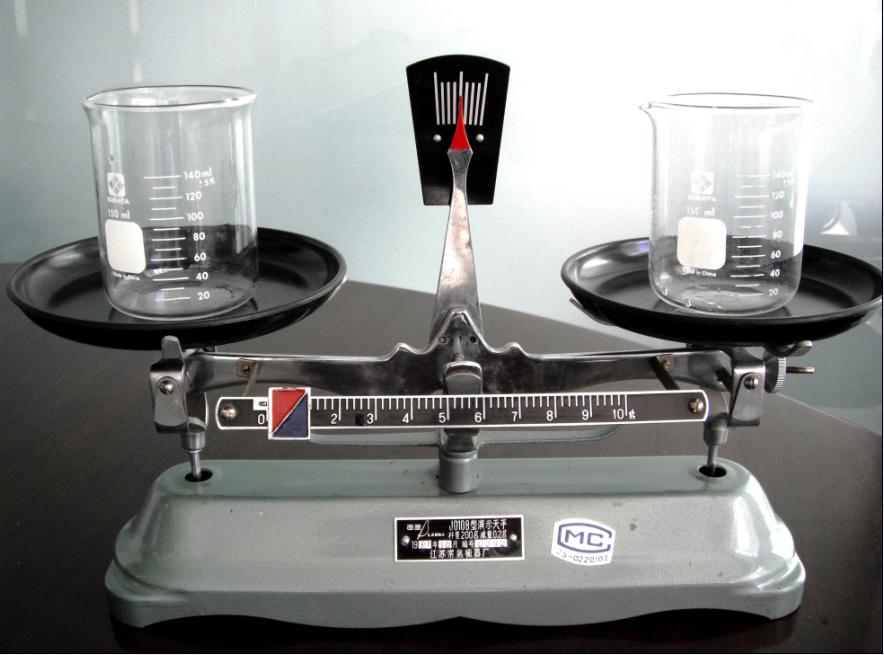 实验结论：质量相同的不同物质体积不同。
实验结论：体积相同的不同物质质量不同。
探究同种物质的质量和体积的关系
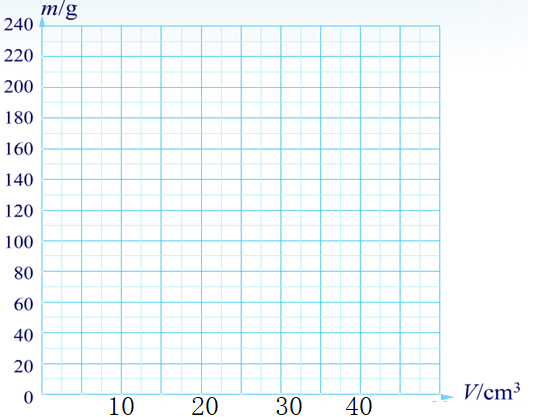 同种物质的质量与体积成正，即比值是一定的。
物质不同，它们的质量与体积的比值也不同。
2、密度
同种物质的质量跟体积的比值是相同的，
不同物质的质量跟体积的比值一般不同。
比值反映了物质的一种特性
某种物质组成的物体的质量与它体积之比叫做这种物质的密度。
定义：
用ρ表示密度，m表示质量，V表示体积，那么有
公式：
基本单位     kg/m3 或   kg ·m-3     读作：千克每立方米
单位：
常用单位     g/cm3 或  g ·cm-3      读作：克每立方厘米
1g/m3
103
=____
kg/m3
物理意义：
密度在数值上等于物体单位体积的质量。
3、密度表规律总结
1.一般：ρ固＞ρ液＞ρ气  ； 
2.一些物质密度相同：如冰和蜡，酒精和煤油；
3.同种物质物态不同密度可能不同：如冰和水；
4.固体和液体密度用国际单位，数值都表示为“×103 ”的形式，如ρ水=1.0×103 kg/m3 ；气体密度用国际单位，数值没有“×103”，如 ρ空气=1.29 kg/m3。
4、密度概念的理解
温度能够改变物质的密度
   在我们常见的物质中，气体的热胀冷缩最为显著，它的密度受温度的影响也最大。
   一般固体、液体的热胀冷缩不像气体那么明显，因而密度受温度的影响比较小。
    所以我们说物质的密度是个定值是有条件的。
1.同种物质的密度相同，不同种物质密度一般是不同的。（个别特殊物质密度相同，如冰和蜡、煤油和酒精。）
2.密度是物质本身的一种特性,它跟质量、体积、形状、位置等因素无关，但密度跟物质的种类、状态和温度有关。
5、密度在生活中的应用
密度与物质鉴别
商业中鉴别牛奶、酒等的浓度。
农业生产中配制盐水选种
密度是物质的一种特性，人们可以根据密度来鉴别不同的物质。
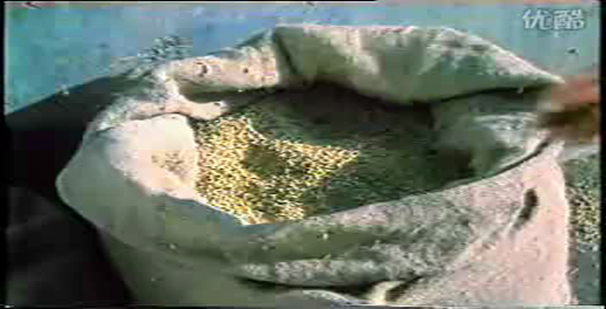 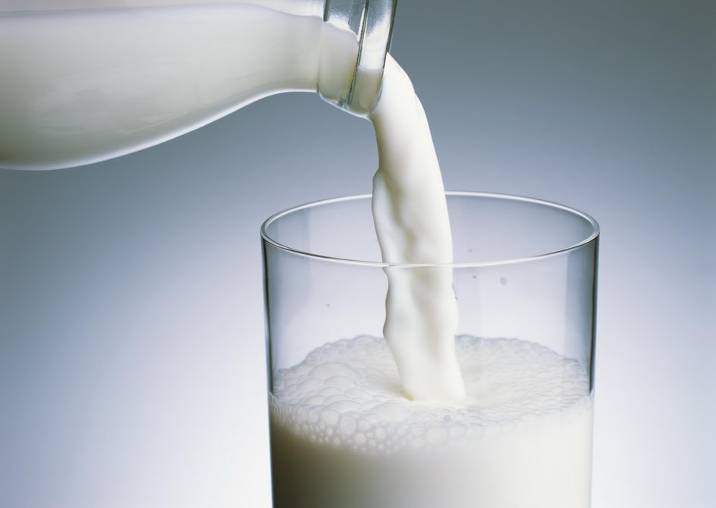 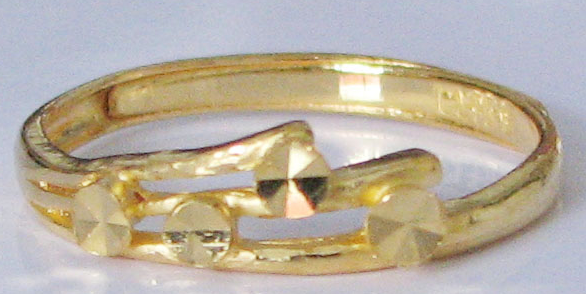 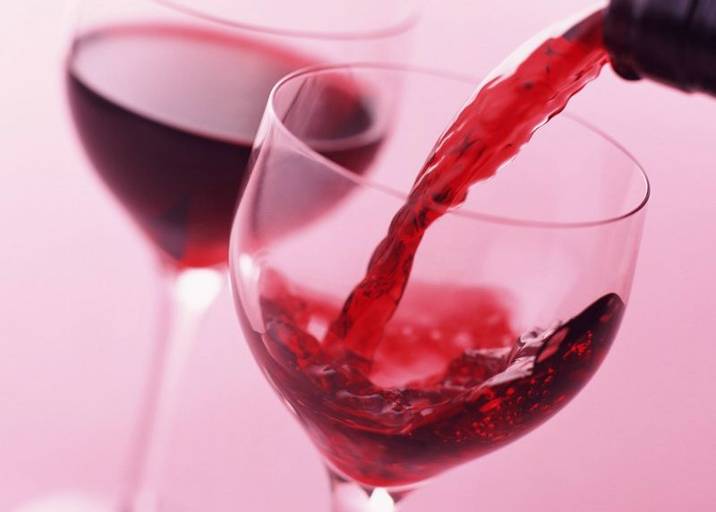 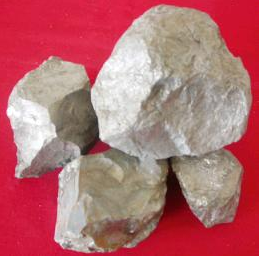 根据不同需求来选择合适的材料。
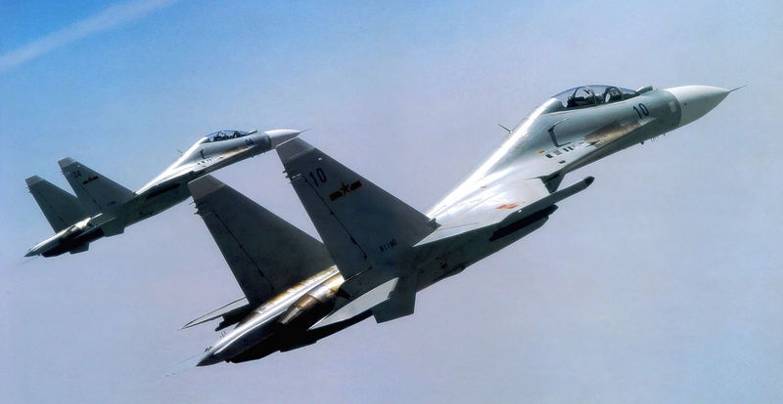 交通工具、航空器材中，常采用高强度、低密度的合金材料、玻璃钢等复合材料;
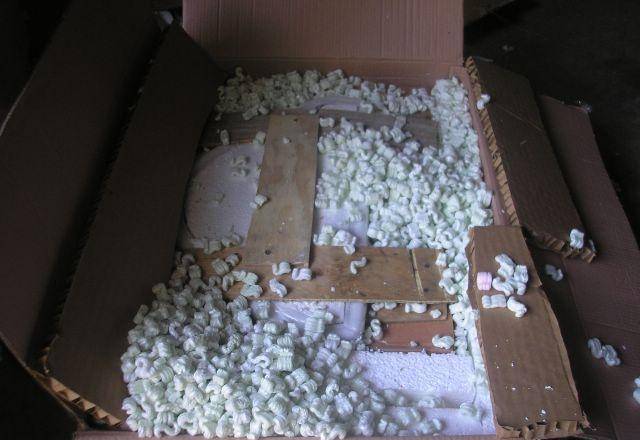 在产品包装中，常采用密度小的泡沫塑料作填充物，防震，便于运输，价格低廉。
6、水的反常膨胀
事实表明，4℃的水密度最大。温度高于4℃时，随着温度的升高，密度越来越小；温度低于4℃时，随着温度的降低，密度越来越小。水凝固成冰时，体积变大，密度变小。人们把水的这个特性叫做水的反常膨胀。
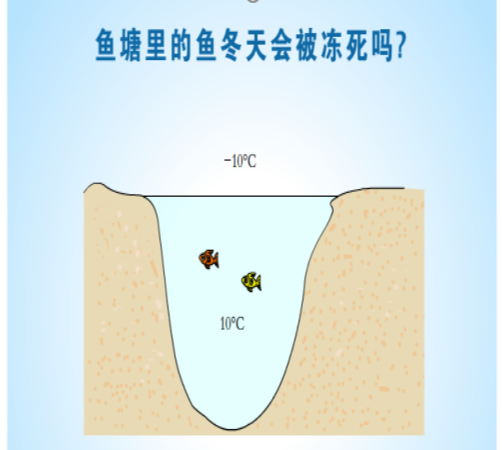 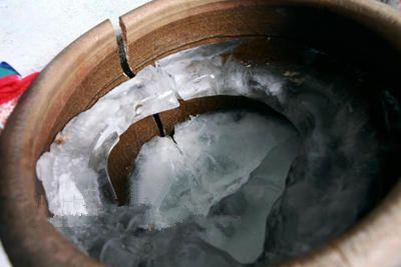 冰的密度比水的密度小，所以水冻成冰后体积会增大。
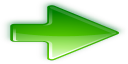 1、判断下列说法的正误．
(1)密度的大小是由质量和体积所决定的(　　)
(2)铜的密度比铝的密度大，表示铜的体积比铝的体积大(　　)
(3)同种物质制成的实心物体，质量越大，则密度越大(　　)
(4)物体所含的物质越多，质量一定越大(　　)
×
×
×
√
2.根据密度公式               ，下列说法中正确的是（    ）
A.物体的密度与物体的质量成正比
B.物体的密度与物体的体积成反比
C.物体的密度与质量成正比同时与体积成反比
D.密度是物质的一种特性与质量、体积无关
D
3. 小东买了一瓶矿泉水，喝去了一半后，剩余的矿泉水的密度______（选填“变大”“变小”或“不变”）。水的密度是1.0×103kg/m3，表示的物理意义_________________________。
4.某金属块的质量为17.8kg，体积为2dm3，该金属的密度为______________kg/m3，若将它切去二分之一，余下部分金属的密度为__________g/cm3。
不变
1m3的水的质量是1.0×103kg
8.9×103
8.9
4. 三个相同的杯子，分别装有100g的盐水，酒精和水（ρ盐水＞ρ水
＞ρ酒精），比较它们的液面高度，液面最高的是（　　）
A．盐水	            B．酒精	           C．水	       D．一样高 
5. 关于质量和密度，下列说法中正确的是（　　）
A．冰熔化成水，质量不变，密度变小
B．橡皮用去一半，质量变小，密度变小
C．氧气罐中的氧气用去一半，质量减半，密度不变
D．把铁丝烧红，质量不变，密度变小
B
D
6 如图所示是我国自行研制即将首飞的C919大型喷气客机，它的机身和机翼均采用了极轻的碳纤维材料。这种材料的优点是（　　）
A．密度小	     B．弹性小	
C．体积小	     D．硬度小
A
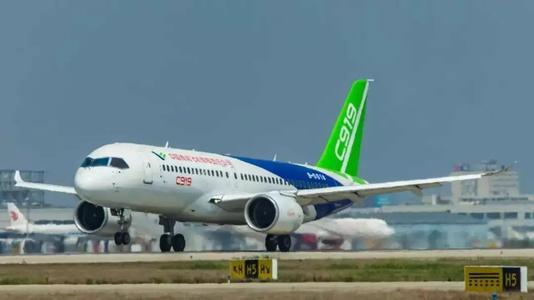 考点4   测量液体和固体的密度
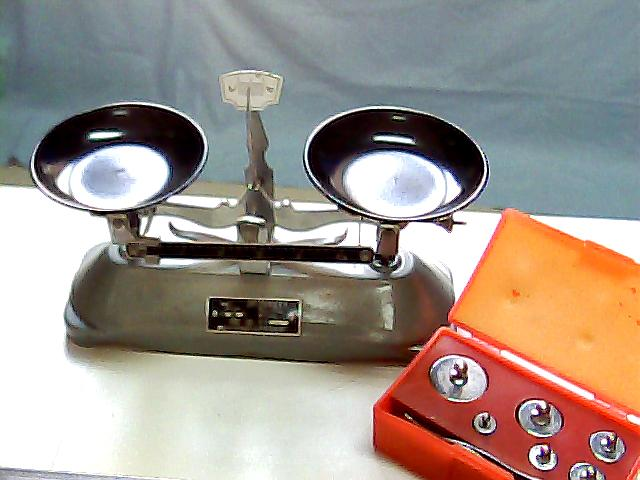 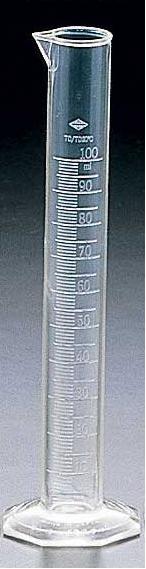 小石块
盐水
测量液体和固体的密度
1．实验原理
2．测量仪器：
天平、量筒
3．测量对象：
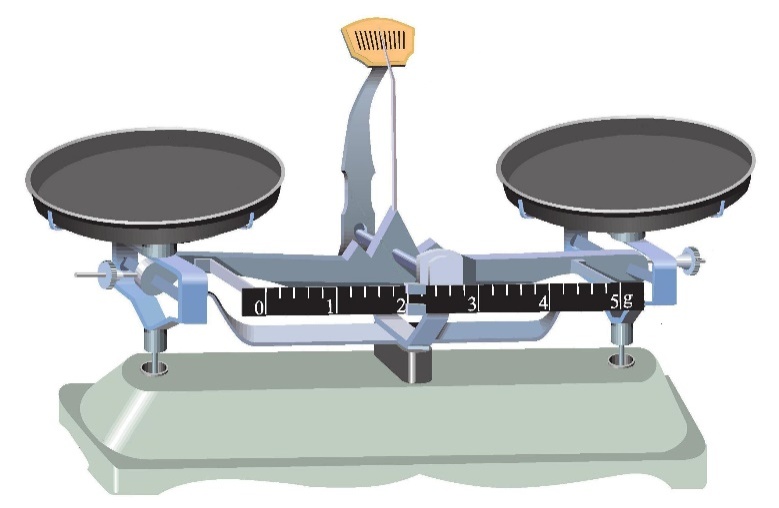 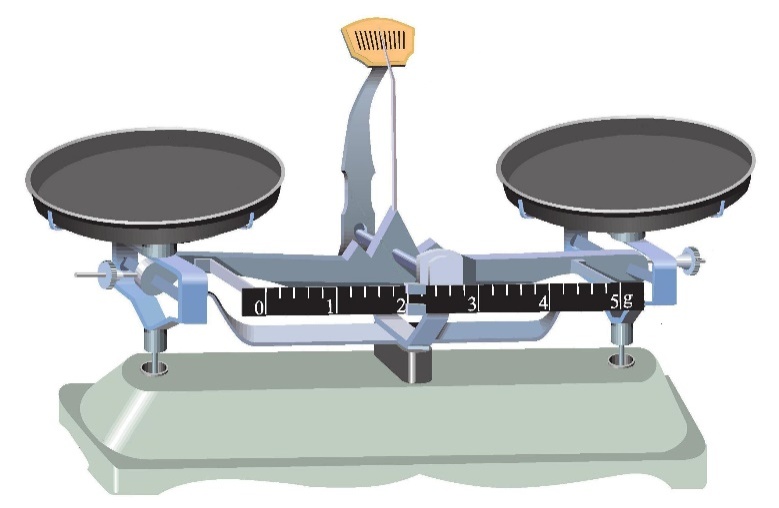 测量液体的密度
1.实验讨论：以下方法测量的是哪部分盐水的质量？
烧杯B
烧杯A
烧杯A
烧杯B
这样测量有什么好处？
2.实验步骤：
mL
mL
V2
V1
100
100
80
80
60
60
40
40
20
20
测量固体的密度
1. 实验讨论：怎样测形状不规则的小石块体积？
利用排水法测量小石块的体积。
V2=V1+V石
V石=V2-V1
2.实验步骤：
mL
mL
V2
V1
讨论：怎样测小木块的密度呢？
小木块的密度比水小，会漂在水面上，如何测量它的体积呢？
方法一（针压法）:
(1)用调好的天平测出小木块的质量为m
(2)向量筒内倒入适量的水，读出体积为V1
(3)用细针将小木块浸没在量筒水中，读出液面对应刻度为V2
(4)密度表达式：
mL
mL
V2
V1
方法一（配重法）:
(1)用调好的天平测出小木块的质量为m
(2)向量筒内倒入适量的水
(3)用细线将小铁块和小木块拴住（木块上，铁块下），先将小铁块浸没量筒水中，读出液面对应刻度为V1
(4)再将它们共同浸没在量筒水中，读出液面对应刻度为V2
(5)密度表达式：